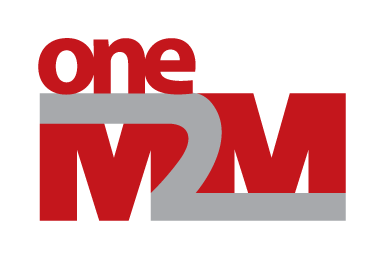 SDS Status Report to TP58
Group Name: oneM2M SDS
Source: Peter Niblett, Poornima Shandilya, SeungMyeong Jeong, Wei Zhou
Meeting Date: 2023-02-20 to 2023-02-23
Summary
15 new SDS contributions have been agreed against Rel-2,3,4
9 contributions to date have been agreed against Rel-5 
Issue tracking system is being used
98 issues currently open, 69 have been closed
Baselines now available for all R4 TS documents
TR status to be reviewed
Discussion topics
Inter and Intra-release versioning
Future of XML schemas and XML protocols
Gitlab document control process
SDS WI Status
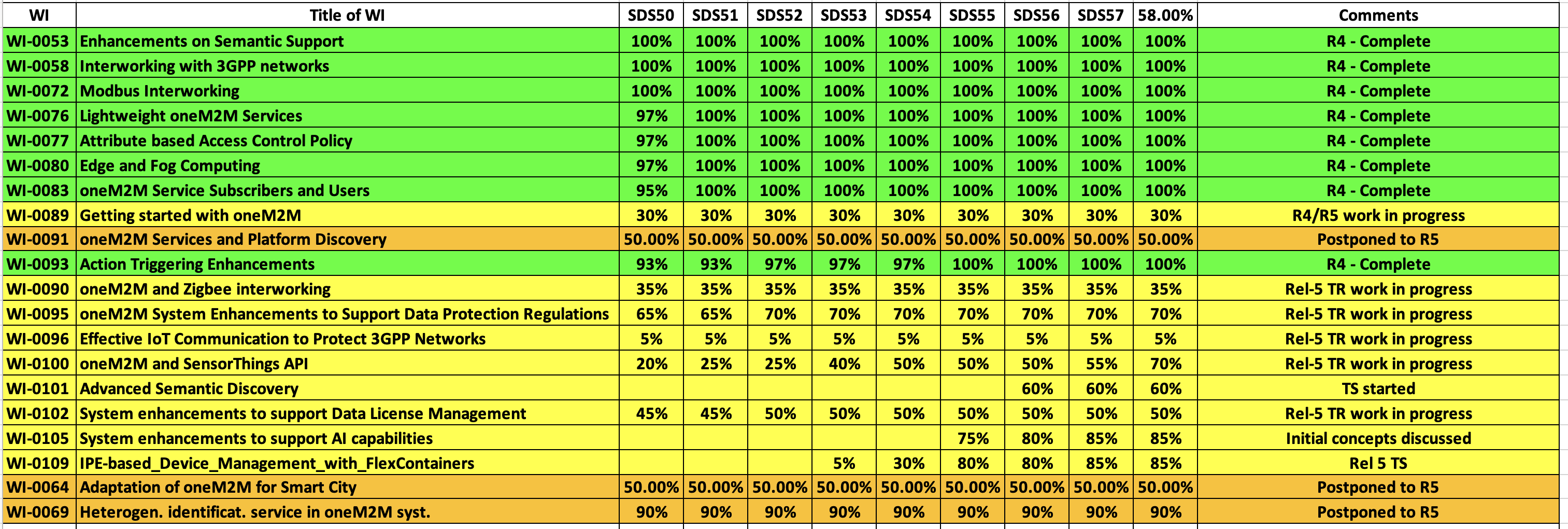 Complete
On track
Running behind schedule
Work has stalled
Rel-4 Progress
Stage 3 work complete for all Rel-4 features
TS-0001 and TS-0040 have been reviewed by editHelp.
Other baselines are now ready for editHelp
TS-0004 and TS-0008 to follow
Rel-5 Progress
3 CRs agreed for Rel 5.
TR-0065 (STA / OGC) has progressed
TS-0001 5.1.0 R5 Baseline is Agreed 
CRs For other TSs- TS-0004, TS-0022, TS-0033, TS-0034
Will be added to  CR packs when the new versions of the TSs are started.
Items for Decision
CR Packs:
TS-0001 – TP-2023-0017 – 02-R2, 02-R3, 04-R4, 03-R5  =  11
TS-0004 – TP-2023-0018 – 00-R2, 01-R3, 02-R4, 00-R5  =  3
TS-0008 – TP-2023-0019 – 01-R2, 01-R3, 01-R4, 00-R5  =  3
TS-0026 – TP-2023-0020 – 00-R2, 01-R3, 00-R4, 00-R5  =  1
© 2023  oneM2M Partners
   
6
Conference Calls
Dates subject to confirmation
© 2023 oneM2M Partners							7